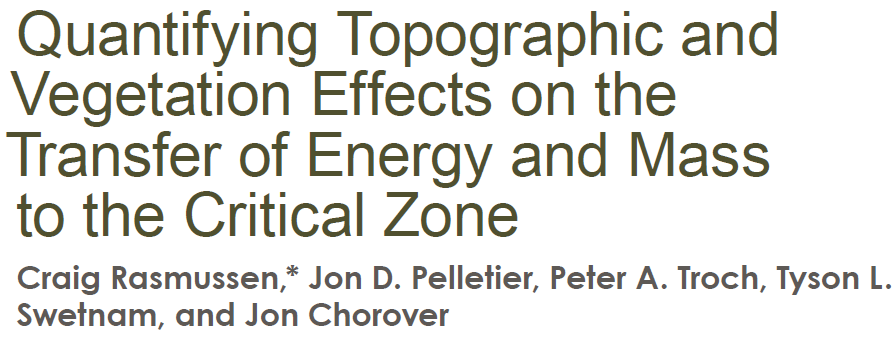 Vadose Zone Journal
Soil Science Society of America
Thermodynamics and mass-balance in natural systems
in a burn area
Keep in mind: authors are looking to show that energy is affected by slope & aspect;
				      that energy can predict soil depth;
                                                                            that energy is strongly related to plants
Quantifying several inputs and outputs to the critical zone for
Water, carbon, minerals and energy
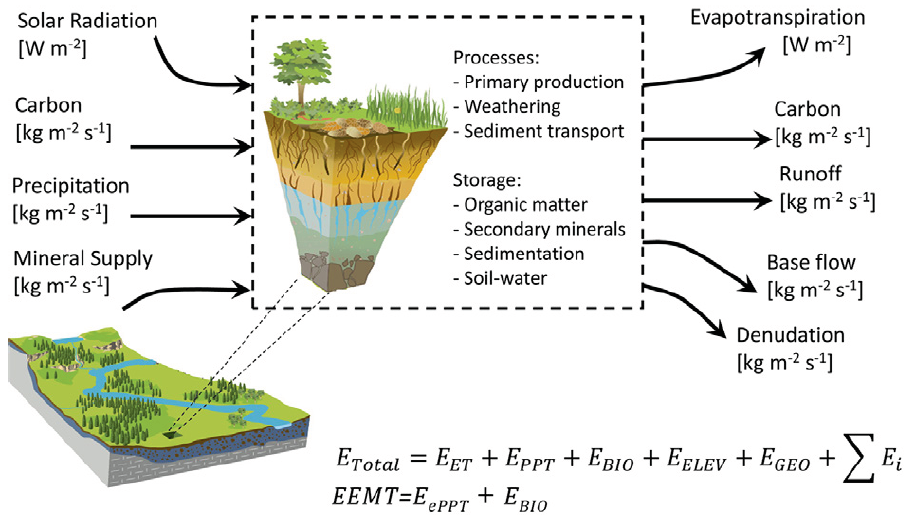 Sabino Canyon, AZ
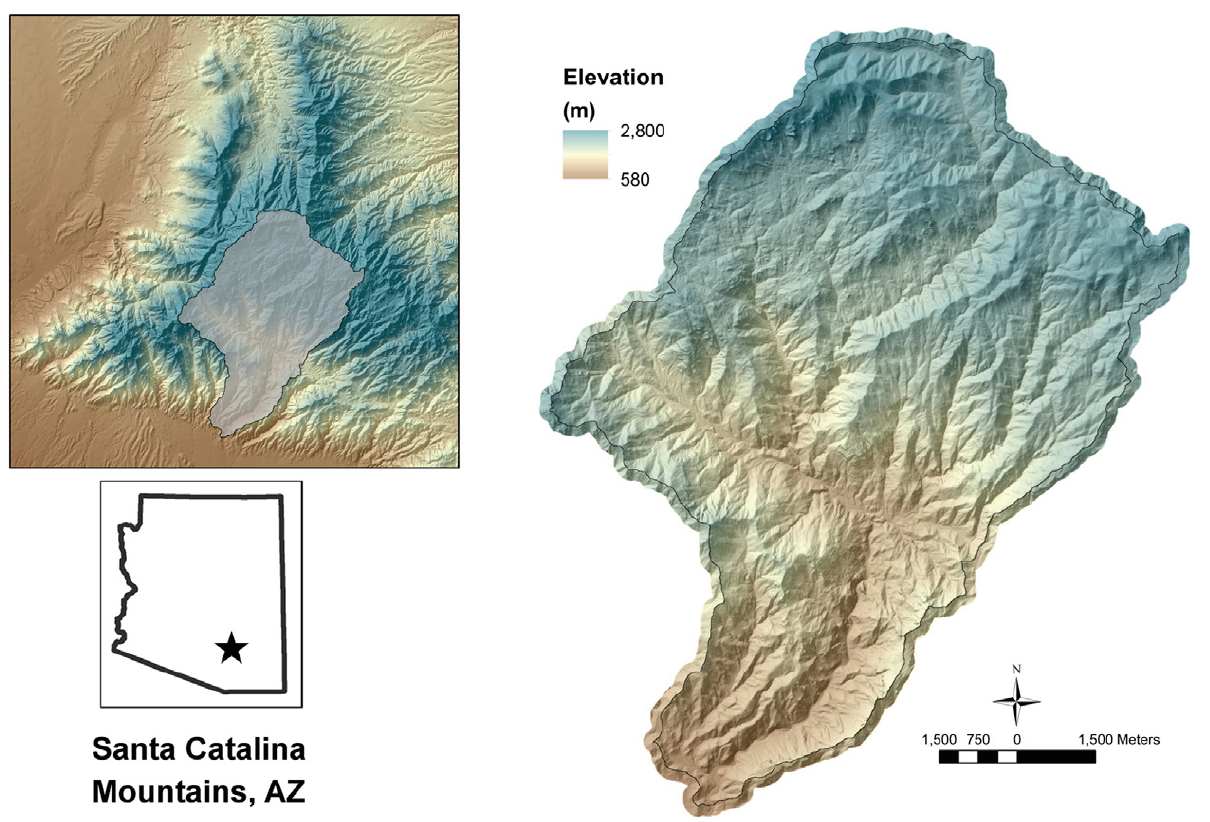 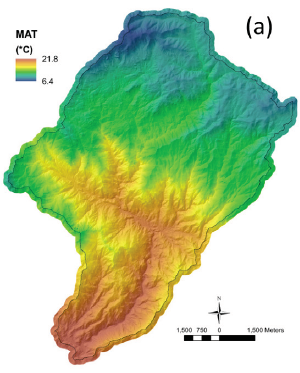 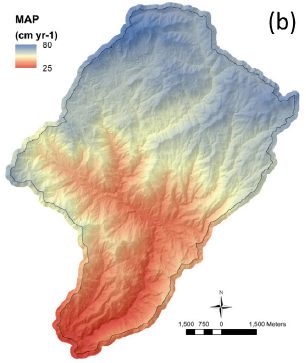 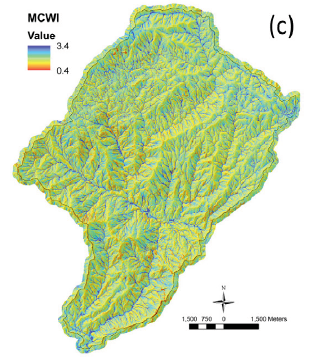 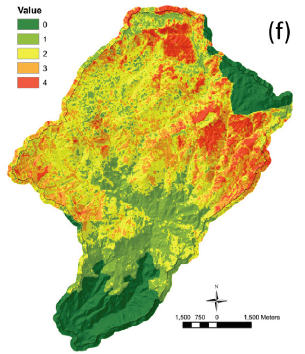 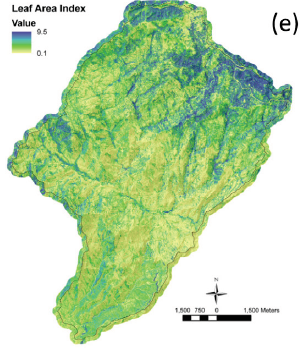 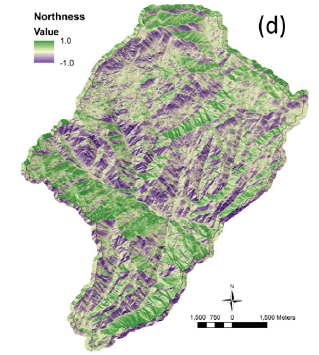 General qualities of the CZ to be quantified:
Energy:  specific enthalpy, specific heat
Specific heat: J/kg*K
Specific enthalpy: J/kg
Biomass:
NDVI, LAI
Water
Precipitation => flow-routed effective precipitation
[Speaker Notes: Plants effect temperature and energy
Lapse rate is temperature as a function of elevation, 2 C per 1000 feet]
Energy
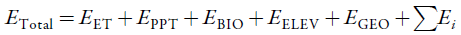 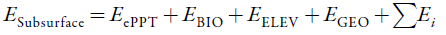 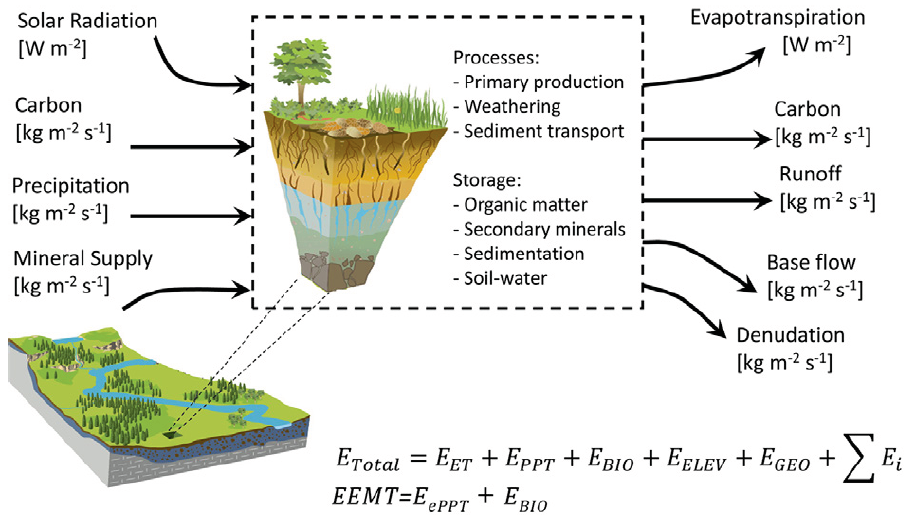 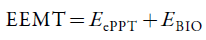 [Speaker Notes: Eelev is potential energy of sediment by gravity
Egeo chemical and physical weathering
SumEi any other external energy not in other variables: dust,]
Energy and EEMT
What does EEMT stand for?
Effective energy and mass transfer
What are the units?
W/ m2
p. 3, between equations 2 & 3
Define EEMT: the portion of energy into the  subsurface that is important over relatively short time scales, from water that doesn’t run off or transpire and remains in plant material
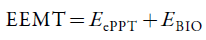 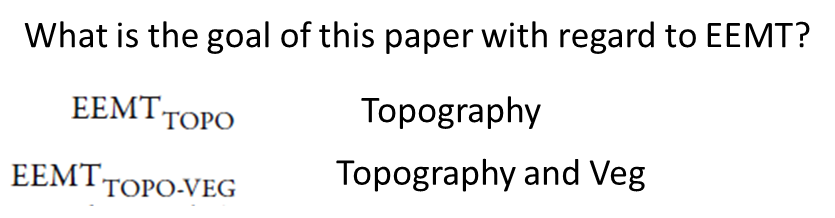 What does topography impart to the energy balance?
What vegetation impart to the energy balance?
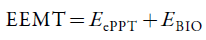 F = Flux water, specific heat water, Temperature
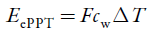 Cw = Specific heat of water
T = Temperature
Temperature?
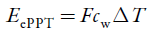 Light intensity at these wave lengths 
from satellite imagery (NAID)
NDVI = NIR – Red
             NIR + Red
LAI = 18.99 x3 – 15.24 x2 + 6.124x - .352; where x  is NDVI.
Qi et al., 2000
LAI range:  0.1 – 9.5
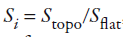 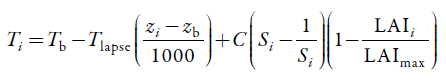 C =1, b - basestation
T for EEMTtrad
T for EEMTtopo
T for EEMTtopo-veg
What to do with water exchange before entering subsurface?
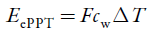 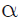 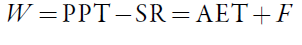 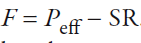 F is subsurface wetting;
Peff = PPT - AET
Getting to Mass conservative wetness index MCWI:
Types of EEMT (trad, topo & veg) are different in water
 by how PET (or AET) vs PPT is estimated.
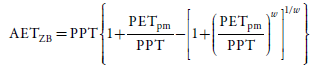 “AET” estimated above with different PET, PET details are in Supplement
es is sat. vapor 
pressure (eqn.)
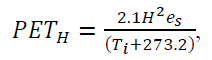 AET for EEMTtrad
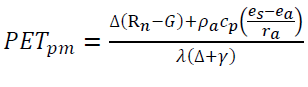 AET for EEMTtopo
PET of a pan – no plants
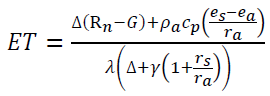 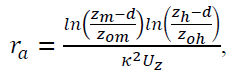 AET for EEMTtopo-veg
Includes a canopy height effect
Topographic Water distribution
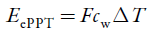 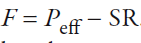 To determine subsurface wetting (F) , include a factor that partitions moisture into hollows
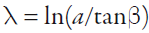 Topographic wetness index, using a 
surface flow estimate that concentrates 
water with topography 
Beven and Kirkby, 1979
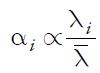 F at a pixel is Fi,
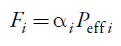 Biomass
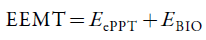 Net Primary Productivity
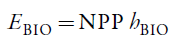 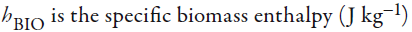 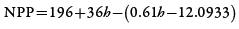 Canopy height (h) calculated from LiDAR data
Section called Effective Energy and Mass Transfer (p. 9) provides a good summary.
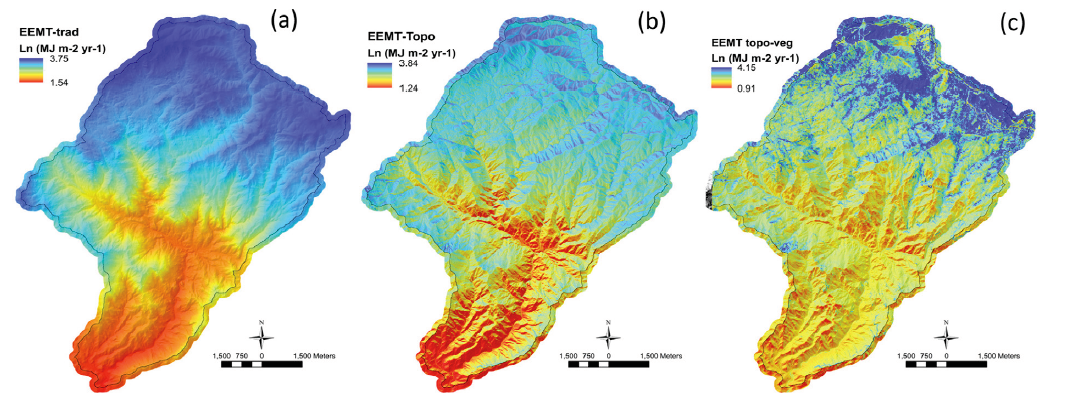 How do different EEMT calculations change results?
First result: EEMT is strongly related to aspect due to radiation affect on soil moisture
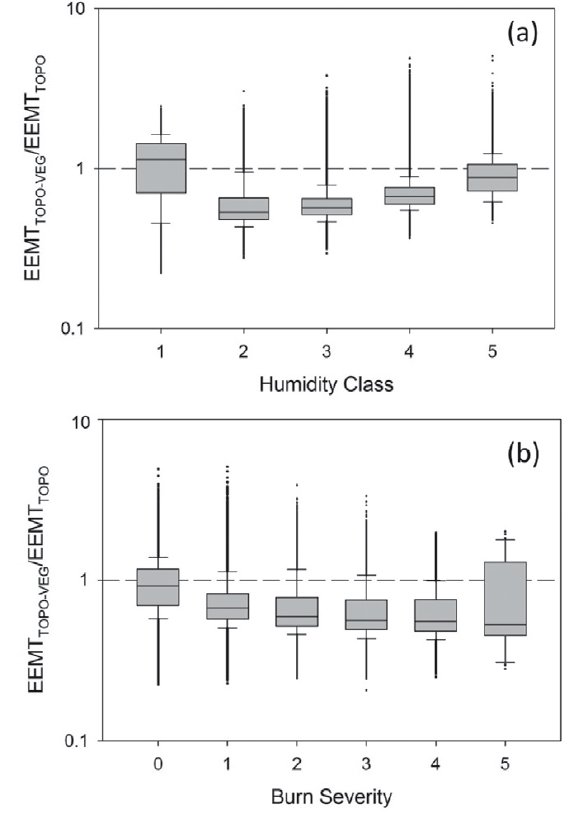 Comparing topo-veg and topo
What is humidity class?
How does “humidity class” change 
EEMT estimates?
How does burn severity change 
EEMT estimates?
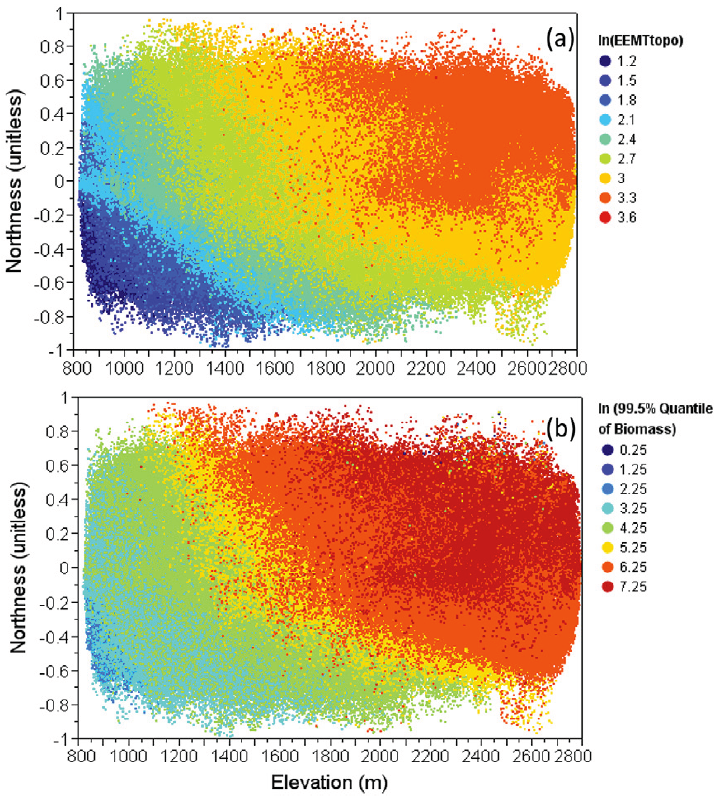 Is soil depth correlated with EEMT?
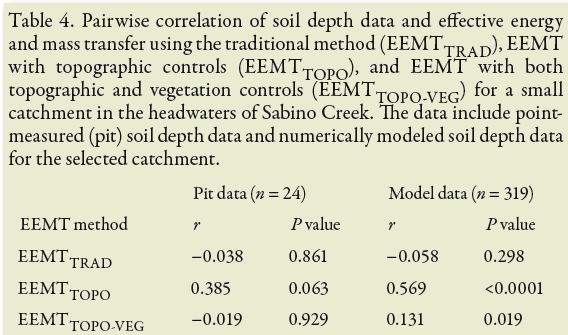 Why no graph or data table?
Does significant burn area 
play a part in these correlation
differences?
Low P values, < 0.05, suggest a <5% probability that hypothesized correlation is false, 
	the null hypothesis (that correlation is zero) can be rejected.
High P values, near 1, can be interpreted that the hypothesized correlation is invalid.
                   93% probability topo veg does not predict soil depth.
R2 for EEMT topo vs Soil Depth data is 0.148.
What does it mean to have an equation drawn on the 95% quantile?
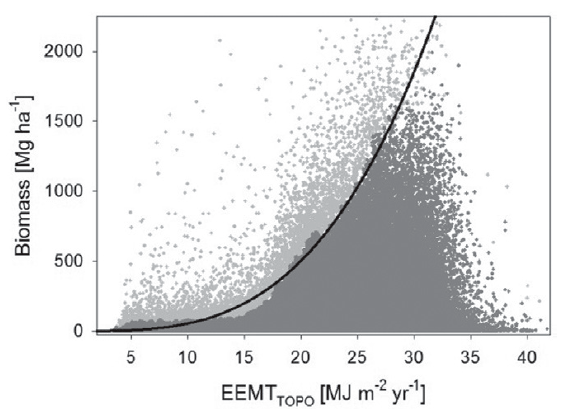 Conclusions
1
EEMT is affected by northness as much as a 300 m elevation change
2
“long term-term average energy and mass influx,  vs current veg controlled state”
EEMT topo vs EEMT topo-veg
AGB and EEMT topo
“a power law relationship was observed between 
aboveground biomass and EEMT topo”
3
4
EEMT “effective predictor of CZ properties”
Supplement Table 1.
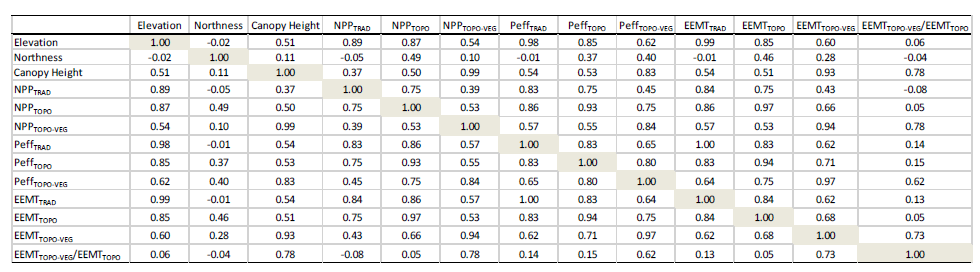